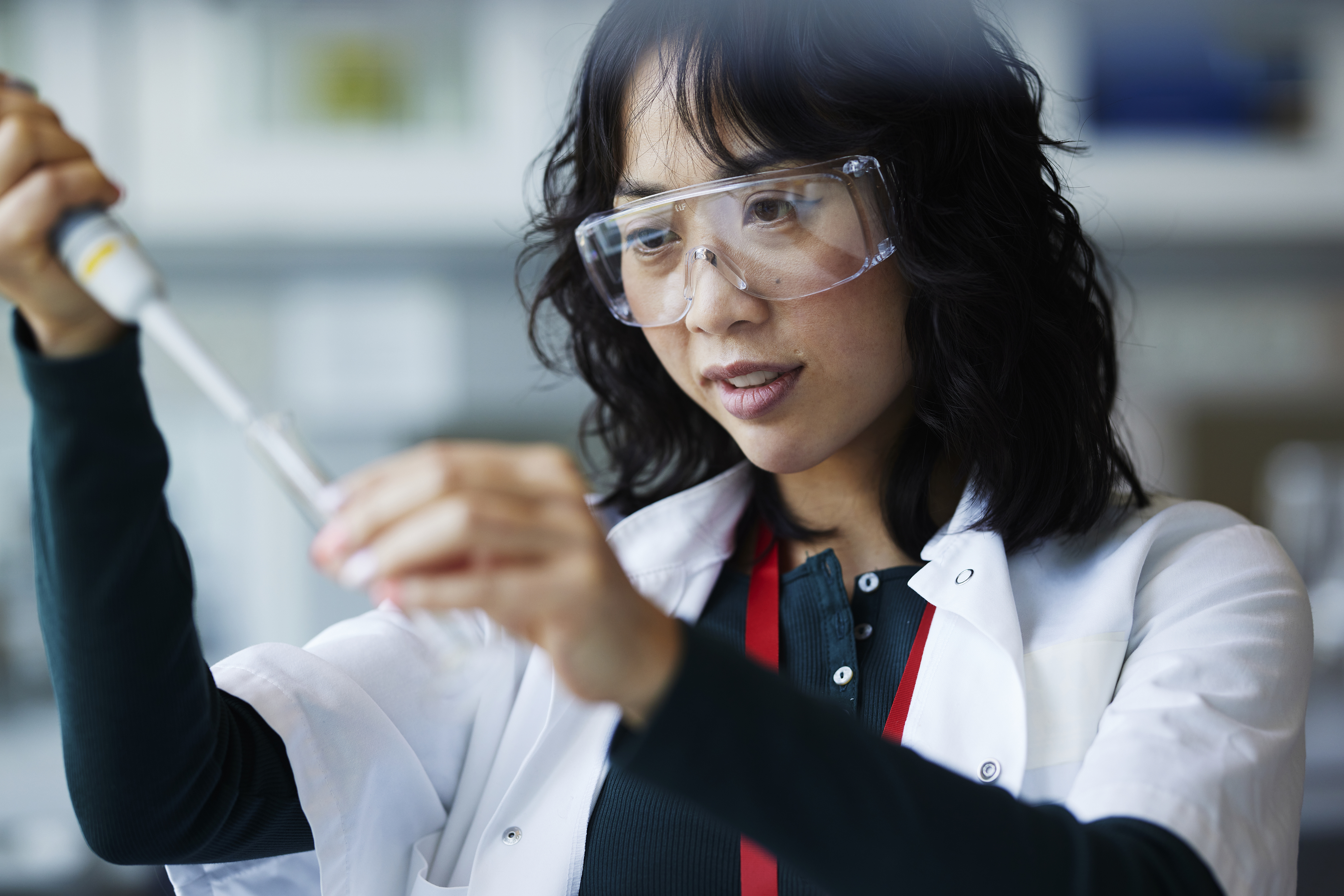 GlasgowClinical Research facility
Name
Form 57.007C GCRF PowerPoint Template V2.0
© Glasgow CRF, v
[Speaker Notes: Change the picture to reflect content]
Objectives
Form 57.007C GCRF PowerPoint Template V2.0
Agenda
Form 57.007C GCRF PowerPoint Template V2.0
[Speaker Notes: Change icon to reflect topic]
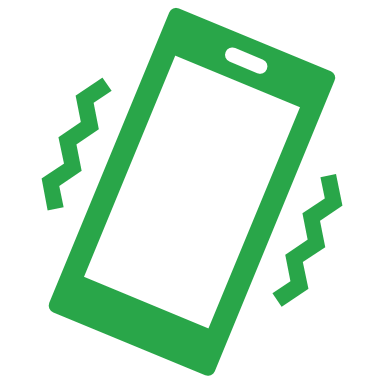 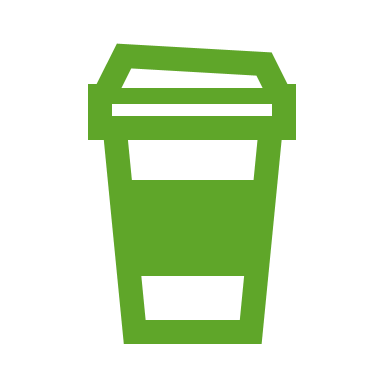 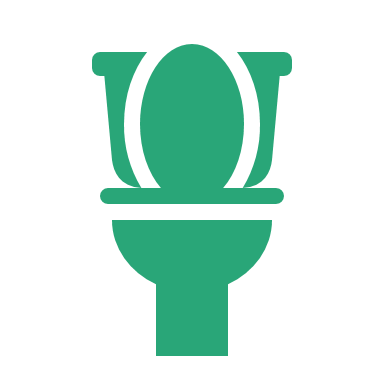 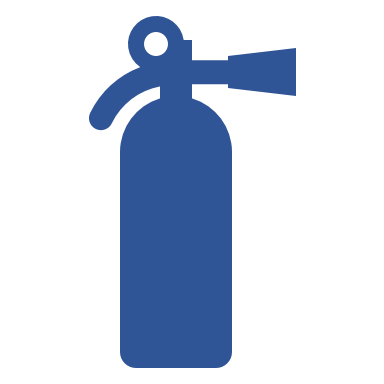 Housekeeping
Form 57.007C GCRF PowerPoint Template V2.0
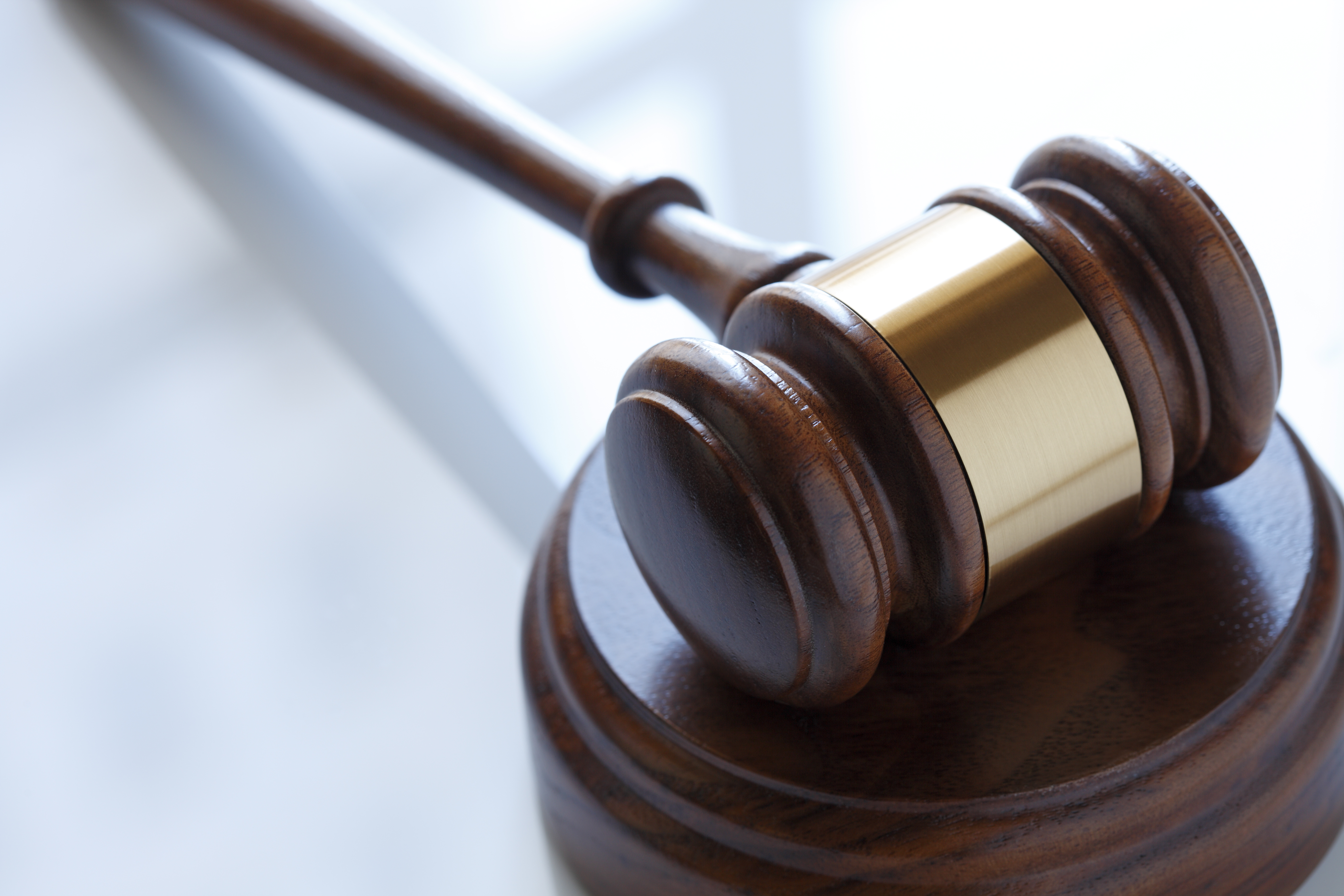 Form 57.007C GCRF PowerPoint Template V2.0
[Speaker Notes: Change picture to reflect topic]
Title
Form 57.007C GCRF PowerPoint Template V2.0
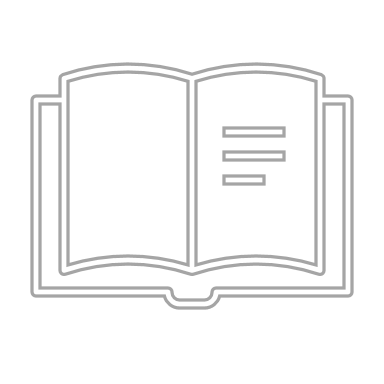 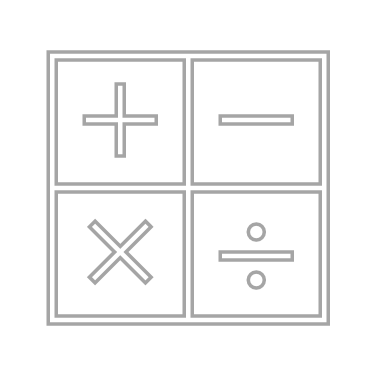 Form 57.007C GCRF PowerPoint Template V2.0
Title
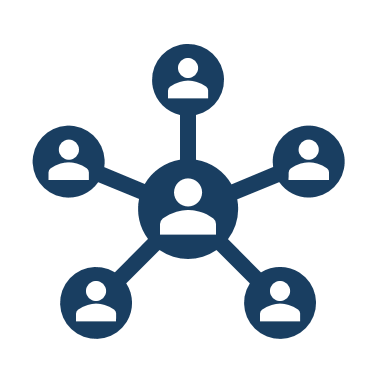 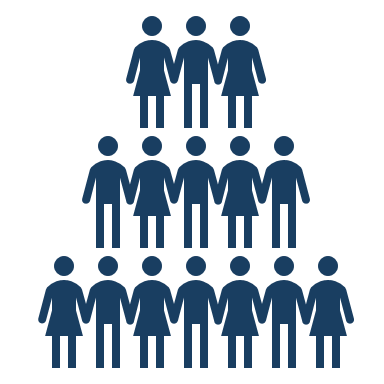 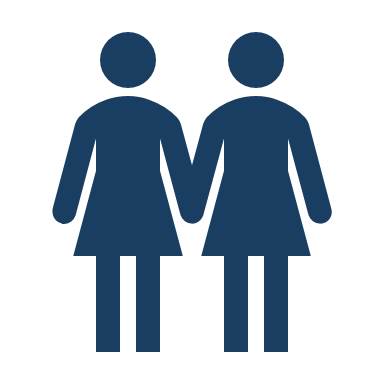 Form 57.007C GCRF PowerPoint Template V2.0
Title
Form 57.007C GCRF PowerPoint Template V2.0
Case Study
Form 57.007C GCRF PowerPoint Template V2.0
Diagram
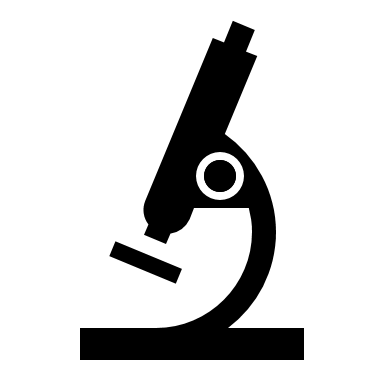 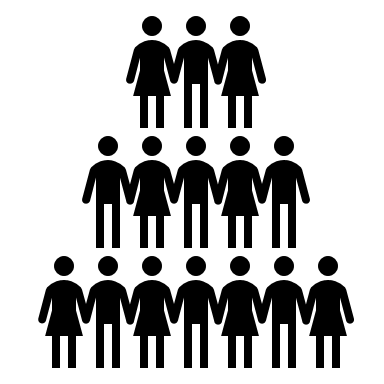 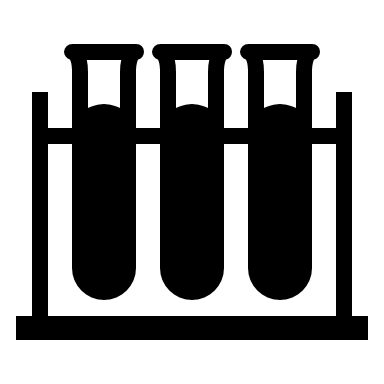 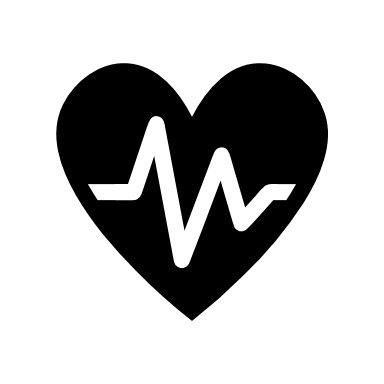 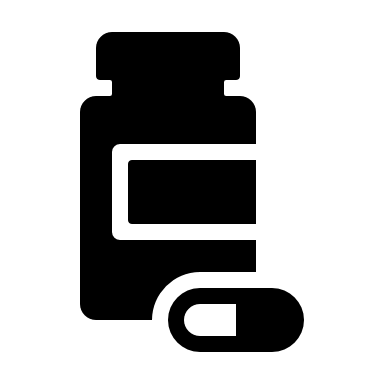 Form 57.007C GCRF PowerPoint Template V2.0
Title
Form 57.007C GCRF PowerPoint Template V2.0
Title
Form 57.007C GCRF PowerPoint Template V2.0
Title
Form 57.007C GCRF PowerPoint Template V2.0
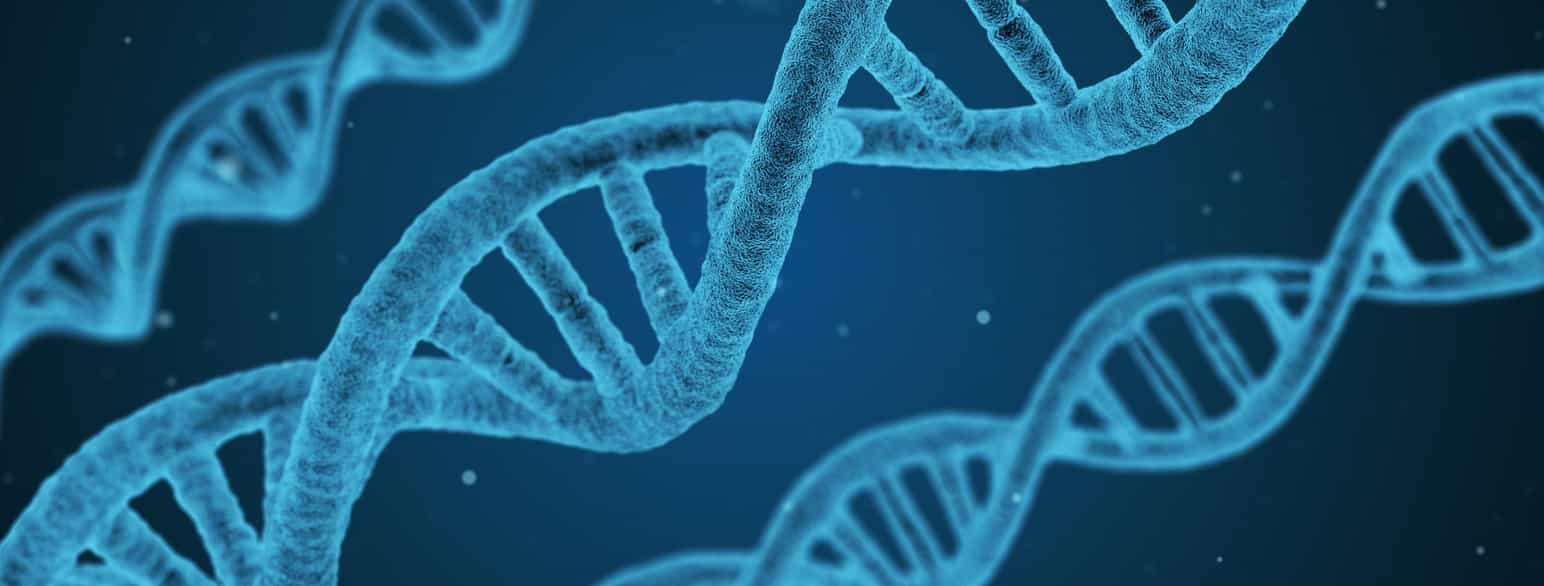 Title
Form 57.007C GCRF PowerPoint Template V2.0
Title
.
Form 57.007C GCRF PowerPoint Template V2.0
Title
Form 57.007C GCRF PowerPoint Template V2.0
Title
Form 57.007C GCRF PowerPoint Template V2.0
Summary
Form 57.007C GCRF PowerPoint Template V2.0